LEKTION 34Die sonnenfinsternistotale sonnenfinsternis am 21.4.
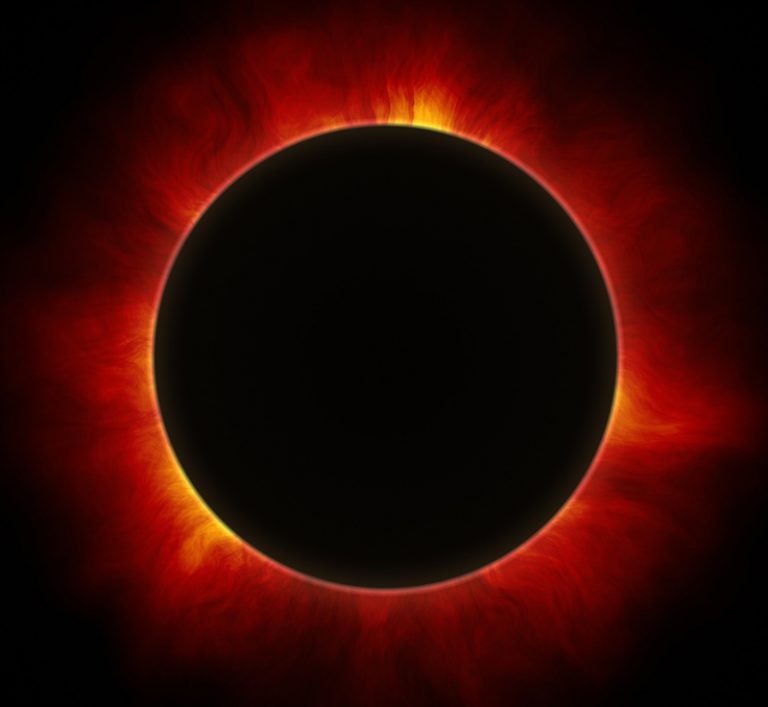 KURSBUCH: „Beste Freunde“
Deutsch für jugendliche, A2.2
9. klasse
Lies den text. (seite 44)welches bild passt?
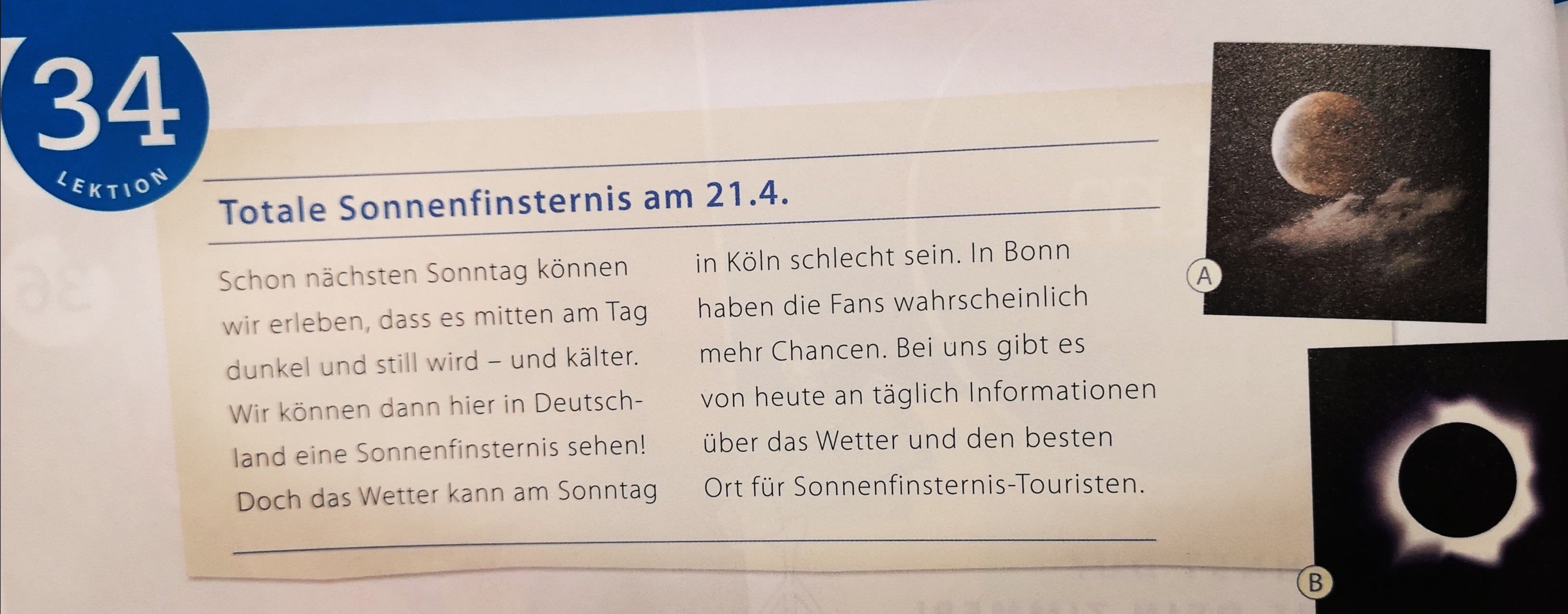 Unbekannte wörter:
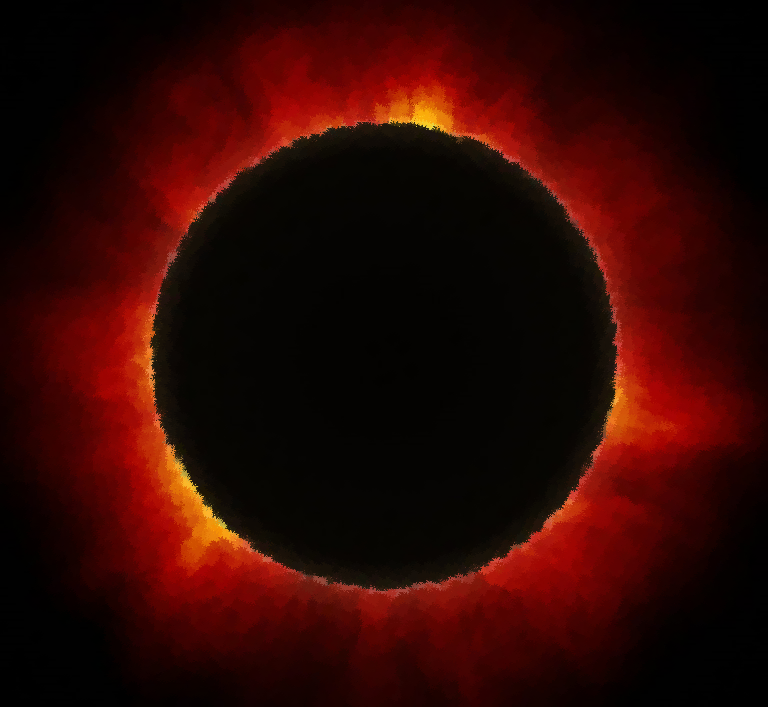 die Sonnenfinsternis – die Sonne ist ganz (1) oder teilweise (2) durch den Mond verdeckt 
z.B.: - eine totale, ringförmige Sonnenfinsternis                                                                            1
        - eine Sonnenfinsternis beobachten

erleben = erfahren (Engl. experience)                                                                               2

wahrscheinlich = sicher, bestimmt, vermutlich (Engl. probably)

die Chance – Gelegenheit, Möglichkeit
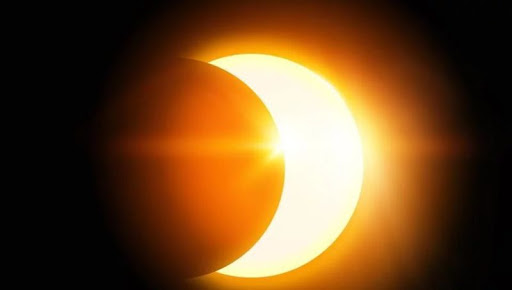 Grammatik entdecken:Indirekte frage
Direkte Frage: Was ist eine totale Sonnenfinsternis?
                                                                                                           Nebensatz    

Indirekte Frage: Kannst du mir sagen,   was eine totale Sonnenfinsternis ist?
                                     Weißt du, 
                                     Möchte sie wissen, 

                                     Ich weiß nicht,             was eine totale Sonnenfinsternis ist.

                                                                      Fragewort                             Verb (am Satzende)
Die übung:1. Bilde indirekte Fragen mit Fragewort.
a) Wo kann man eine Spezialbrille kaufen?
Mein Bruder möchte wissen, wo man eine Spezialbrille kaufen kann.

b) Wie lange dauert die Sonnenfinsternis?
Frag doch deine Lehrerin mal, ____________________________________________ .

c) Wie ist das Wetter bei einer Sonnenfinsternis?
Weißt du, ____________________________________________ ?

d) Wann stehst du morgen auf?
Ich bin nicht sicher, ____________________________________________ .
b) Wie lange dauert die Sonnenfinsternis?
Frag doch deine Lehrerin mal, wie lange die Sonnenfinsternis dauert.
c) Wie ist das Wetter bei einer Sonnenfinsternis?
Weißt du, wie das Wetter bei einer Sonnenfinsternis ist? 
Fragesatz                                                          Fragezeichen am Satzende
d) Wann stehst du morgen auf?
Ich bin nicht sicher, wann du morgen aufstehst.  
                                       * trennbare Verben stehen im Nebensatz ungetrennt am Satzende!
Die HAUSAUFGABE:arbeitsbuch                  SEITE 60 – Aufgabe 2a, 2b, 2c,                               seite 61 – aufgabe 3, 4
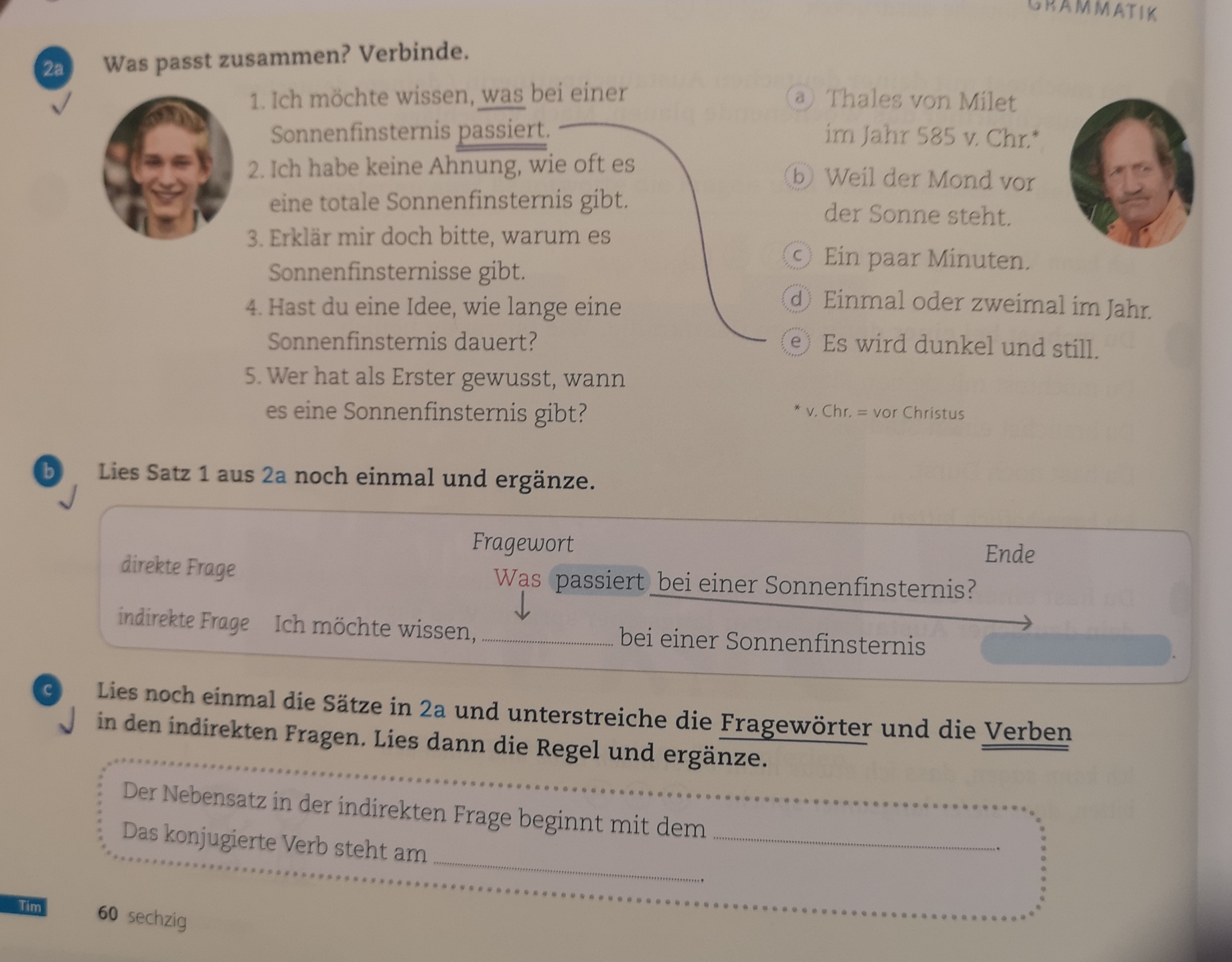 Vielen Dank für eure Aufmerksamkeit!
AUF WIEDERSEHEN